１分間スピーチ
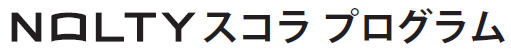 [Speaker Notes: 【　事前課題　】
１．ワークシートを使ってスピーチ原稿を
　　完成させるよう連絡する

【　授業の準備・指示　】
１．評価シートを生徒数×４枚印刷する　（全グループが5名の場合）
　　

２．グループ分けをする（５人前後）

３．グループごとに座る]
授業の進め方
（１）態度目標、内容目標の説明：５分

（２）１分間スピーチを実施する：25分

（３）リフレクションを記入：15分
１分間スピーチ
[Speaker Notes: １．スライドを提示し、授業の時間配分を見せる

発言例）
「本日の授業の手順はこのとおりです」]
【今日の授業】　（１）態度目標、内容目標の説明：５分　（２）１分間スピーチを実施する：25分　
	　　（３）リフレクションを記入：15分
（１）この授業で行うこと
１．手帳に書いてある行動記録や振り返りの
　　　内容などを題材にして
　　　作成した原稿で１分間スピーチを実施します

　２．話し手は人に伝えることを意識してスピーチし
　　　聴き手側は評価基準に基づき評価します
１分間スピーチ
[Speaker Notes: １．スライドの内容を読み上げる]
【今日の授業】　（１）態度目標、内容目標の説明：５分　（２）１分間スピーチを実施する：25分　
	　　（３）リフレクションを記入：15分
（１）態度目標
（１）話す　　　　　　　（２）質問する　
（３）説明する　　　　　（４）動く　
（５）チームで協力する　（６）チームに貢献する
１分間スピーチ
[Speaker Notes: １．態度目標を説明する

発言例）　
「この授業の態度目標はこれです
（１）話す　（２）質問する　（３）説明する　（４）動く　
（５）チームで協力する　（６）チームに貢献する

（４）の「動く」は席を立って、他のグループの席まで行って、話したり、
質問しても構わない　ということです」

※他の授業では、静かに着席し、ノートをとることが通常のルールとして
　身についている生徒が大半です
　その生徒達にとって（４）の「動く」はすぐに理解できないかもしれません
　そこで上記のような補足説明をすることで「安全・安心の場」を作っていくことが
　できます

※『（４）動く』の部分で、他の授業運営に影響が出ることが不安な方は
　　以下補足をしてください
　　発言例）
　　「この態度目標は、この授業に限った目標です」

※この態度目標はプログラムに共通する目標です
　 生徒が授業や態度目標に慣れてきたら、細かい説明は不要です]
【今日の授業】　（１）態度目標、内容目標の説明：５分　（２）１分間スピーチを実施する：25分　
	　　（３）リフレクションを記入：15分
（１）内容目標
（１）対象の期間を振り返りながら、自分の考えや
　　　伝えたいことを、聴き手に伝える力をつけましょう

（２）ルーブリックの手法で評価することによって
　　　発表者と聴き手が評価基準を理解し
　　　より良いスピーチの方法を理解しましょう

（３）他の人のスピーチを聞いたり評価を貰ったりしながら
　　　自分自身のスピーチを振り返りましょう
１分間スピーチ
[Speaker Notes: １．スライドの内容を読み上げる]
【今日の授業】　（１）態度目標、内容目標の説明：５分　（２）１分間スピーチを実施する：25分　
	　　（３）リフレクションを記入：15分
（２）１分間スピーチを実施する
１．１分間スピーチの準備（5分）

　　　原稿を見直し、修正や
　　　スピーチの練習をしてください
１分間スピーチ
[Speaker Notes: １．スライドの内容を読み上げる]
【今日の授業】　（１）態度目標、内容目標の説明：５分　（２）１分間スピーチを実施する：25分　
	　　（３）リフレクションを記入：15分
（２）１分間スピーチを実施する
２．発表＆評価シートを記入する（20分）

　　５人前後でグループをつくり
　　各グループで１分間スピーチを実施しましょう

　　発表が終わったら、発表者に拍手して評価シートに
　　記入してください（３分）

　　評価シートを発表者に渡したら
　　次の人が発表を行ってください
１分間スピーチ
[Speaker Notes: １．スライドの内容を読み上げる

※時間コントロールの仕方
　 １）順番決め、タイムキーパー担当決めを各グループでさせる
　 ２）タイムキーパーの指示に従って始める

※生徒に任せられない場合は、先生がタイムキーパーとなり
　 全体を進行しましょう

※グループワークの進め方
　 発言例）　
　 「各グループで発表の順番を決めてください
　 では、１番目に発表する人、手を上げてください」
　 （以下最後の人まで確認をする）
　 「それでは1分ずつ発表してください」

　 「1分経ちました。発表者に感謝の拍手
　 発表を聴いた人は評価シートに記入してください」

　 「3分経ちました。記入が終わったら、発表者に渡してください」

※発言が終わっていなくても、次の人に交代するよう促してください
※発表のやり方に慣れてきたら、上記介入は徐々に減らし、
　 生徒の自主性を促します]
【今日の授業】　（１）態度目標、内容目標の説明：５分　（２）１分間スピーチを実施する：25分　
	　　（３）リフレクションを記入：15分
（３）リフレクションを記入する（15分）
ワークシートにある「リフレクション」の
質問にそって振り返りをしましょう

気づいたことを言葉にすることは「気づく力」を高めるために有効です

終わっても、まだやっている人のために
静かにしていましょう
質問項目
①受け取った評価シートを使って、レーダーチャートを完成させてください
②完成したレーダーチャートを見て気づいたことはなんですか？
③メンバーの発表を聞いて気づいたことはなんですか？
　また、次にあなたがスピーチするときには、どんなスピーチにしますか？
１分間スピーチ
[Speaker Notes: １．スライドの内容を読み上げる]